On the BACK of your handout,
write down all of the Continents and Oceans.
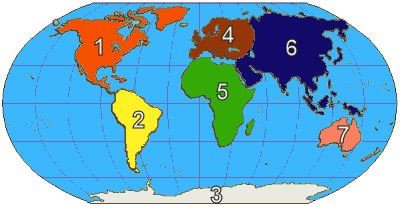 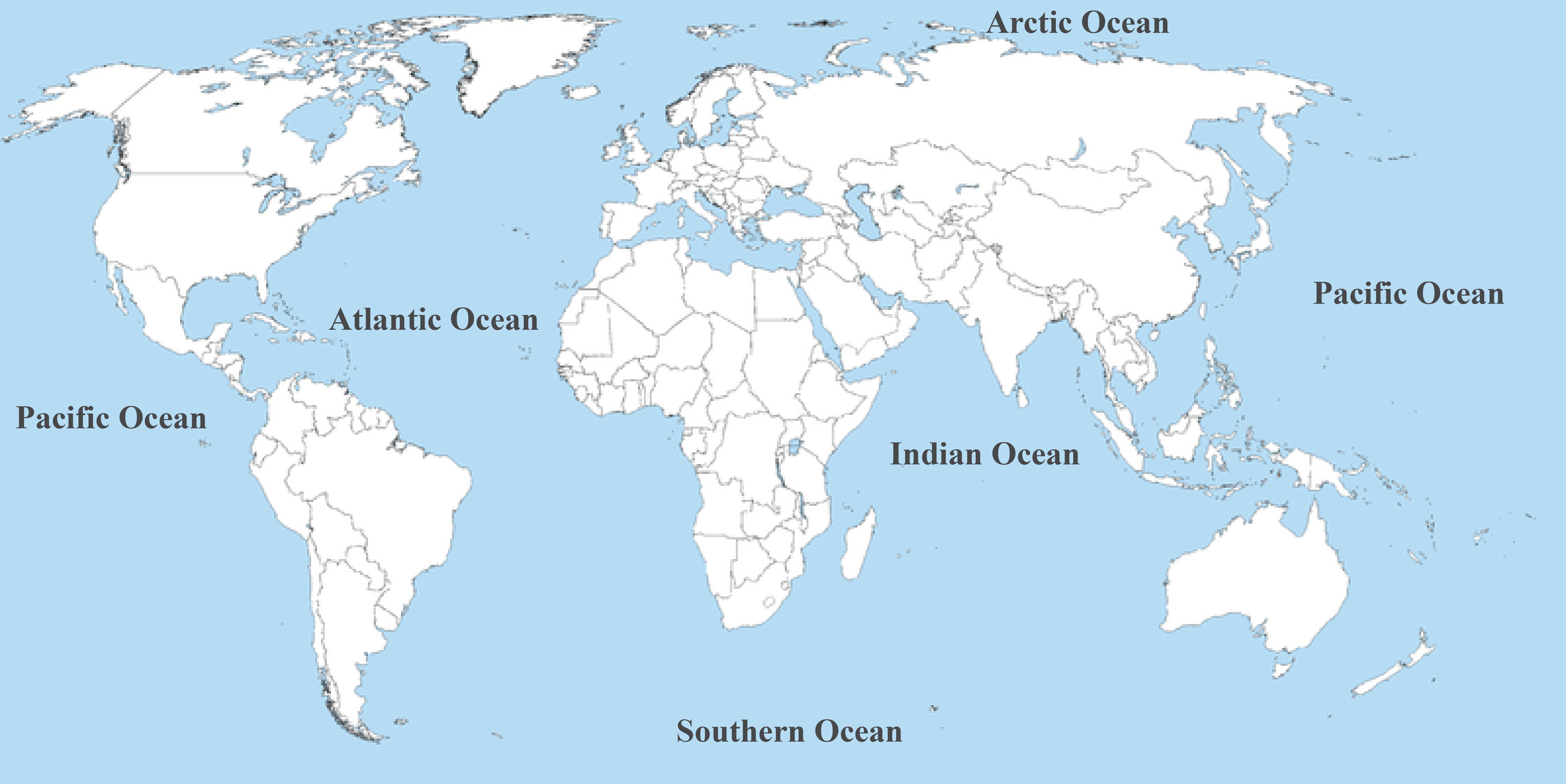 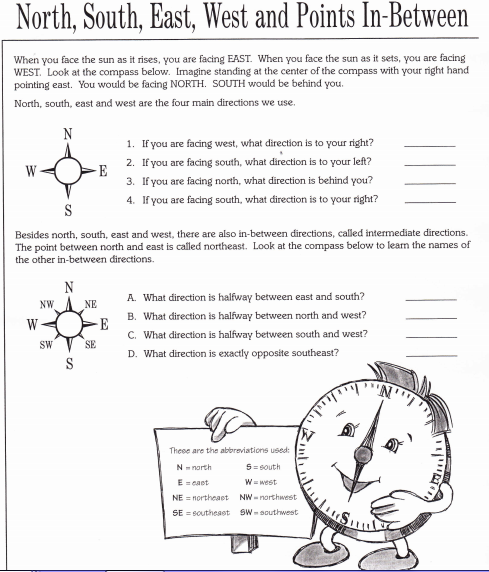 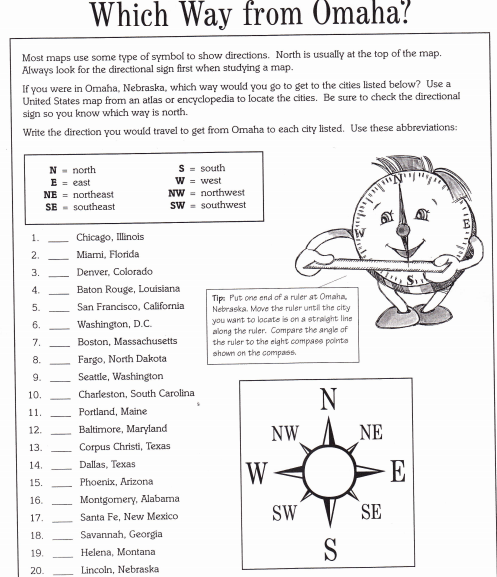 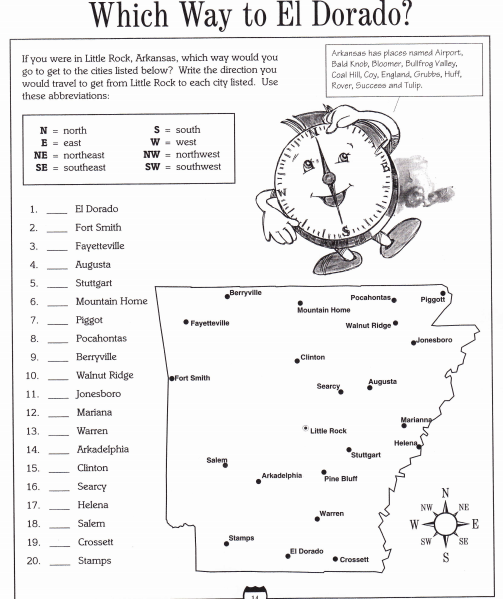 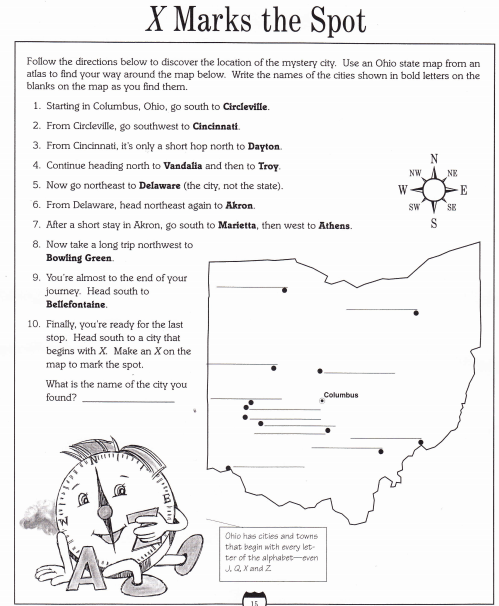 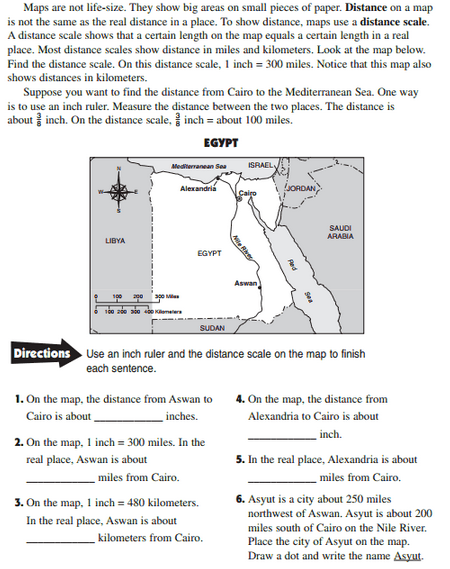 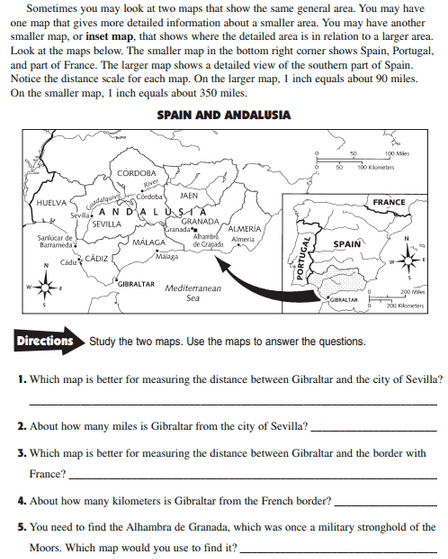 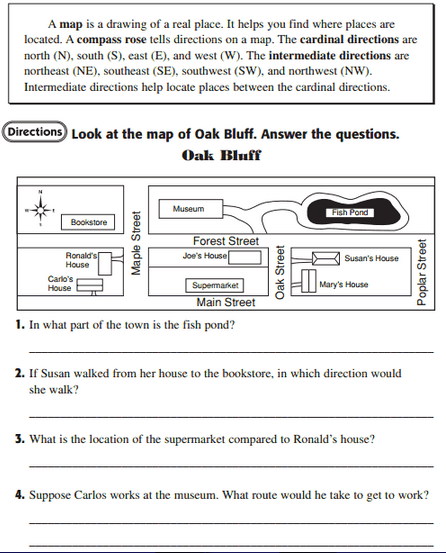 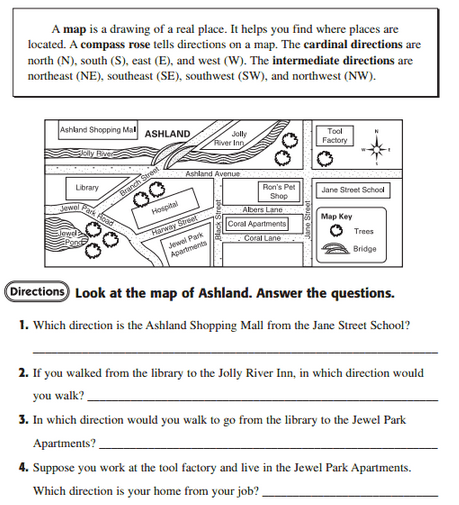